GGY 430
Yönetim Muhasebesi İlkeleri
Dr. Murat ÇEKİCİ
11- Yönetim Muhasebesi Karar Destek Modelleri ve Rutin ve Stratejik İşletme Kararlarından Örneklerin Analizi ve Raporlanması
Yönetim muhasebesi…
Yönetim muhasebesi, işletmenin olağan faaliyetleri çerçevesinde muhasebeden elde ettiği (iç / dış) bilgileri kullanarak;

Karar verme,
Planlama,
Yöneltme,
Denetim 

süreçlerine bağlı olarak işletme içi yönetim kademesine temel bilgiler sağlar.
Bir bilgi sistemi olarak muhasebe…
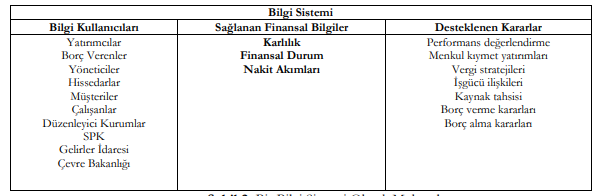 Yönetim muhasebesi…
Yönetim muhasebesi geleceğe dönük çalışmalar yapması nedeniyle finansal muhasebeden farlılıklar gösterir. 

İşletmenin varlıkların yönetilmesi, kaynaklarının kullanılması ve kontrolü açılarından sorumluluk raporları son derece önemlidir.

Sorumluluk raporları sayesinde karar alma noktasında yer alan yöneticiler, oluşan hata ve kusurları görebilmekte, bunlara zamanında müdahale ederek düzeltici birtakım önlemler alabilmektedir.
Organizasyon İçinde Bilgi Akışı ve Bilgi İhtiyacındaki Farklılıklar









Kaynak: Anameriç, H. (2005). Yönetim Bilgi Sistemlerinin Yönetim Fonksiyonları Üzerine Etkisi, Ankara Üniversitesi Dil ve Tarih-Coğrafya Fakültesi Dergisi, Ankara.
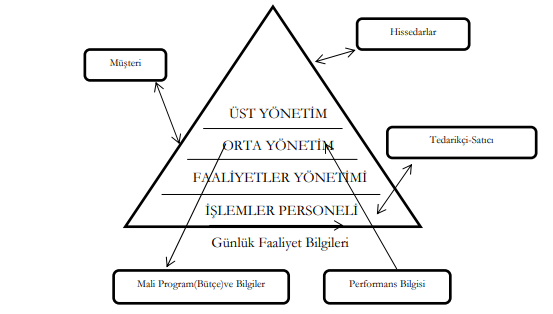 Muhasebe Bilgi Sistemi ve Karar Destek Sistemleri İlişkisi
Stratejik planlamayı ve karar almayı destekleyen Muhasebe Bilgi Sistemi dört unsurdan oluşmaktadır;

1- Planlama ve bütçeleme için veri sağlayacak veri tabanı: İşletme içi ve dışı verilerden oluşur. 

a) İşletme dışı veriler; tarihi, ekonomik, politik ve yasal verilerden, teknolojik eğilimler ile ilgili tahminlerden, endüstriyel eğilimler ve pazar özelliklerinden oluşur. 

b) İşletme içi veriler ise, öncelikle işletmedeki birçok muhasebe bilgi sistemi kütüklerinde yer alan tarihi muhasebe verilerinden oluşur. İşletme içi veriler; satışlar, pazar payı, yatırımın getirisi gibi önemli değişkenlerin zaman içindeki eğilimini belirlemek için kullanılır.
2- İşletme planlama modelleri: Uygulandığında işletmenin uzun vadeli amaçlarına ulaşmak için katkı sağlayacak stratejilerin tanımlanmasıdır.

3- Bütçeleme Modelleri: Stratejik planları ve faaliyet programlarını finansal bütçelere dönüştürmek için oluşturulurlar.

4- Stratejik Planlama Değerlendirme Sistemi: Stratejik planlama sürecinin kendisini düzenlemesini sağlayacak geri bildirime gereksinim duymasıdır ve sistemi değerlendirmesidir.
Karar Destek Sistemi ve Muhasebe Bilgi Sistemi İşleyişi
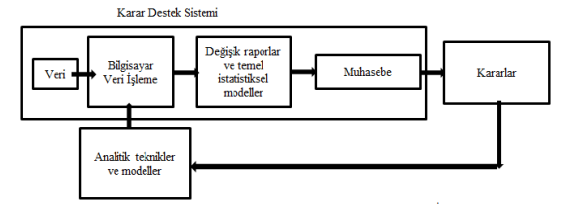 Muhasebe bilgi sistemlerinin organizasyonel düzeyde fonksiyonlarına ilişkin örnekler…
Sorumluluk Muhasebesi…


Kaynak: Prof. Dr. Mehmet Özkan, Yönetim Muhasebesi Açısından Sorumluluk Muhasebesi, Afyon Kocatepe Üniversitesi, İİBF Dergisi (C. XV, S. I, 2013) s.155-182
Sorumluluk Muhasebesi…
Yönetim muhasebesi, işletmede geçmişte alınan sonuçlar ile gelecekte ortaya çıkması beklenen olayların tarafsız ölçülerini / verilerini sağlayan bir muhasebe türü ya da işletme ve diğer kuruluşların yönetiminde, muhasebe verilerinin ve diğer finansal verilerin nasıl kullanılabileceğini konu edinen muhasebe dalı olarak tanımlanmakla birlikte, genel olarak; işletme yöneticilerine, işletme yönetiminde alacakları kararlarda gereksinim duydukları veri ve bilgileri düzenleyen, yorumlayan, iş programı ve yıllık bütçe uygulamasıyla denetim olanağı sağlayan muhasebe olması nedeniyle sorumluluk muhasebesi ile yakından ilişkilidir. 


(Kaynak: Kamil Büyükmirza, Maliyet ve Yönetim Muhasebesi, Gazi Kitabevi, 18.Baskı, Ankara, 2018, s.38-41)
Sorumluluk Muhasebesi…
Sorumluluk muhasebesi, muhasebeden elde edilen bilgilerin işletme departmanlarının sorumluluk alanları dikkate alınarak toplanması, işlenmesi, raporlanması ve tüm bunlara bağlı olarak yöneticilerin başarılarının ölçülmesi esasına dayanan bir sistem olarak tanımlanmaktadır.
Sorumluluk Muhasebesi…
Yöneticiler tarafından işletme kaynaklarının verimli bir şekilde kullanılıp kullanılmadığının kontrolünde sorumluluk muhasebesi anlayışı hakimdir. Böylece elde edilen bilgilerle sorumluluk merkezi yöneticisinin ve faaliyetlerinin performansı ölçülür.

Yönetim hiyerarşisinde;
Kurum / Şirket düzeyi (CEO ve Yönetim Kadrosu),
İşletme düzeyi (Başkan ve üst düzey yöneticiler),
Birim düzeyi (Birim Başkanı ve personeli),
Ofis / Büro düzeyi (Ofis / Büro Müdürü ve Yardımcısı)

olmak üzere 4 düzey bulunmaktadır.
Sorumluluk Muhasebesi…
Sorumluluk muhasebesi açısından, bu düzeyler büyük önem taşır. Çünkü;
 
Kurumsal düzeyde, Yönetim Kurulu, Üst Yönetim kadrosu ve CEO (Chief Exucitive Officier)

İşletme düzeyinde Başkan ve üst düzey yöneticiler, 

Birim düzeyinde Birim Müdürü / Yöneticisi ve personeli / çalışanları ve ofis / büroları ve daha alt birimleri kontrol ederek performans ölçümü yapmaktadır.
Sorumluluk Muhasebesi…
Sorumluluk Muhasebesine göre işletme içerisinde yer alan her bölüm bir sorumluluk merkezi olarak ele alınmakta ve o bölüm çalışanları ile yaptıkları işlerden o bölümün başındaki yöneticinin sorumlu tutulması esası benimsenmektedir.

Böyle bir bölümlemenin temel amacı; gelir merkezleri için gelir, maliyet merkezleri için maliyet, kar merkezleri için karlılık ve yatırım merkezleri için varlıkların edinimi, kullanımı ve kontrolü ile yatırımın getirisinin dikkate alınmasıdır.
Sorumluluk Muhasebesi…
Sorumluluk muhasebesinin en önemli özelliği işletme yönetiminde vazgeçilmez bir yönetim tarzı oluşturmasıdır.

Ayrıca daha alt düzey yöneticilerin sorumluluklarının belirlenmesinde, üst düzey yöneticilerin uzun vadeli planlar ve politikalar oluşturmasında, aralarında işbirliği ve uyumun sağlanmasında, düzenli bilgi alış verişinin oluşturulmasında büyük rol oynar. 

Böylece tüm yöneticilerin, üst yöneticilerin ve alt yöneticilerin, çalışanların motive edilmesinin yanı sıra, her geçen gün daha da karmaşıklaşan ve gelişen işler, faaliyetler ve ilişkilerin işletme amaçlarına uygun ve optimal düzeyde gerçekleşmesine yardımcı olur.
Sorumluluk muhasebesinin yararları…
Büyük ve çeşitlendirilmiş işletmelerin yönetilmesi (ve her bölüme kolayca kaynak tahsisi),
Bölümün ve yöneticisinin performansının optimizasyonu,
Bölüm yöneticisinin bağımsız karar alabilmesi (nihai işletme hedeflerine ulaşılmasını kolaylaştırması),
Üst yönetimin plan ve politakaları için daha fazla zaman ayırabilmesi, (işletmenin zayıf yönlerinin tespit edilebilmesi),
Mukayeseli yönetimin; astlara ve yöneticilere uzmanlaşma olanağı sağlaması (sorumluluk merkezi yöneticisinin kararlarının dikkate alınması),
Sorumluluk merkezi için gerekli hedeflerin saptanması ve çalışanların başarılarının arttırılması.
Sorumluluk muhasebesinin sakıncaları…
Departmanlar arası çatışmalara ortam oluşturması,
Departmanlar arası koordinasyonda sorunların yaşanması,
Rekabetin, departmanların işlevine olumsuz yönde etki yapması,
Beklentilerin sorumluluk merkezi yöneticisince kabul edilmemesi halinde vizyon daralması/azalması,
Merkez sayısının arttırılmasının maliyetleri yükseltmesi (sorumluluk merkezlerinin kesin çizgilerle ayrılmasının her zaman yapılamaması),
Sorumluluk muhasebesinin aşamaları…
İşletmeyi ayrı ayrı bölümler olarak görmek yerine bir sistem dahilinde içinde, sistemin alt unsurları olarak gören sorumluluk muhasebesinin temel amacı; bir bütünlük içinde işletmenin toplam performansının arttırılmasıdır.

Bu bilgilere ulaşabilmek ve kontrol edebilmek için sorumluluk muhasebesi şu aşamalardan geçmektedir;

a) Sorumluluk merkezlerinin belirlenmesi,
b) Yetki ve sorumlulukların düzenlenmesi,
c) Kontrol edilebilirlik,
d) Performans değerlendirmesi,
e) Maliyetlerin dağıtılması.
a) Sorumluluk merkezlerinin belirlenmesi…
İşletme içinde yönetsel açıdan bir alt birim olarak belirlenen herhangi bir sorumluluk merkezine ait faaliyetlerin finansal sonuçlarından bir yöneticinin sorumlu tutulduğu ve performansının ölçüldüğü merkez olarak bilinmektedir.

Herhangi bir sorumluluk merkezinin belirlenmesinde,

Yetki ve sorumlulukların saptanması,
Performans ölçümüne imkan sağlanması,
İşletme amaçlarına ve yapısına uygun bölümlendirilme yapılması.
b) Yetki ve sorumlulukların düzenlenmesi…
Her bir sorumluluk merkezi yöneticisine kendi sorumluluk merkezi ile ilgili özel yetki verilerek, sadece bu sorumluluk merkezinin faaliyetlerinden sorumlu tutulmalıdır.
c) Kontrol edilebilirlik…
Bir sorumluluk merkezi yöneticisi, o merkezin kontrol edilebilir maliyetlerinden sorumlu olmalı, kontrol edemediği faaliyet ve maliyetlerden sorumlu olmamalıdır.
d) Performans değerlendirmesi,
Performans ölçümünde temel amaç, o sorumluluk merkezinin kendi performansının ölçülerek toplam işletme performansına olan katkısının değerlendirilmesidir. Bunun için;

Karlılık oranları,
Standart maliyetler,
Bütçeleme,
Değerleme ölçüleri kullanılabilir.
e) Maliyetlerin dağıtılması…
Her bir sorumluluk merkezi, kendi faaliyetleri sonucu oluşan maliyetlerden sorumlu tutulmalıdır. İşletmenin tüm karlılığı büyük ölçüde ortak maliyetlerin/kurumsal maliyetlerin dağıtılmasına bağlı olduğundan söz konusu bu maliyetlerin dağıtımında çok özenli ve dikkatli olunmalıdır.